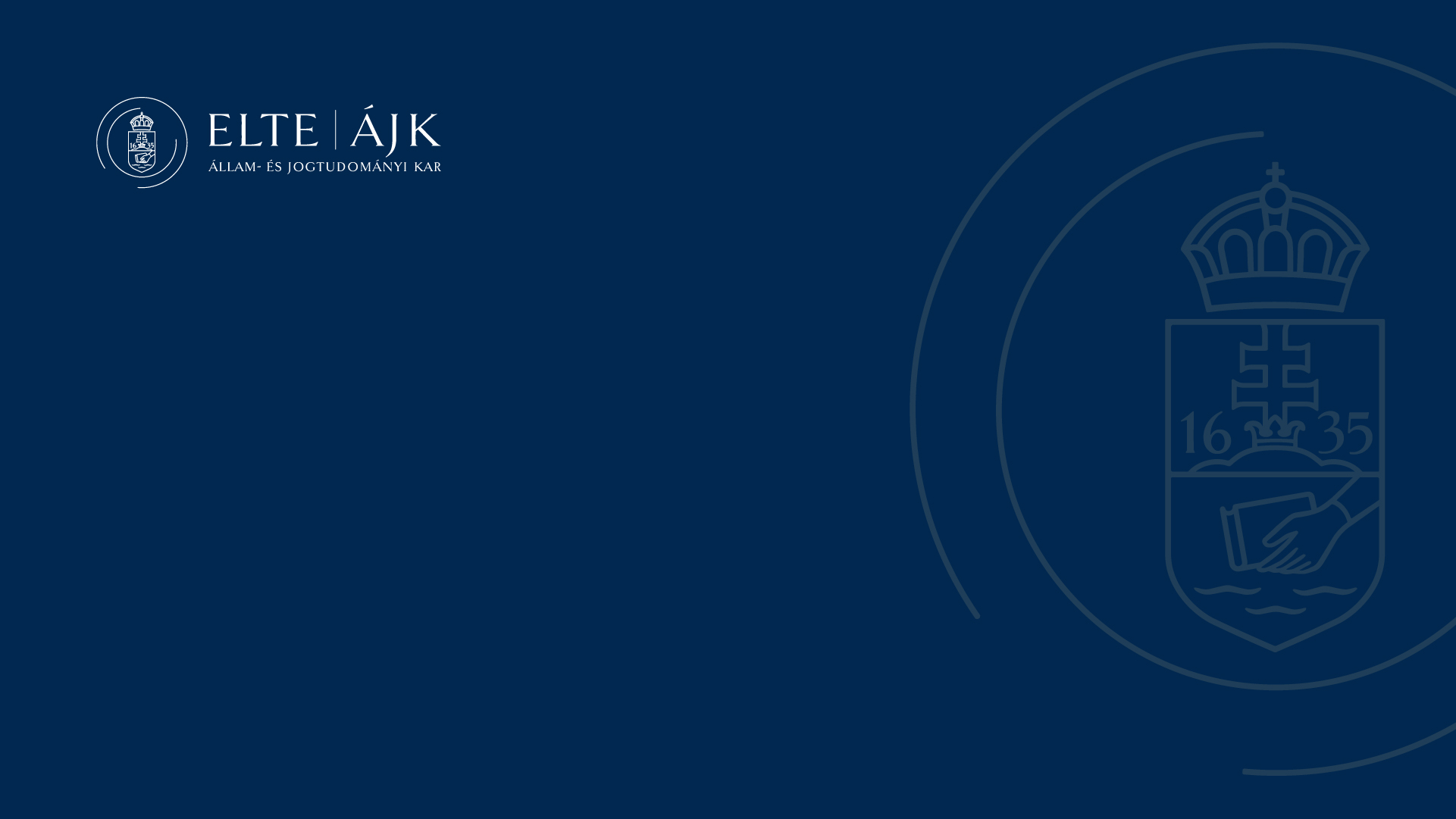 Transforming external control of municipal finances in Hungary
Hoffman István
Professor, Eötvös Loránd University (Budapest), Faculty of Law
Research Professor, HUN-REN Centre for Social Sciences, Institute for Legal Studies
Professor of University, Maria Curie-Skłodowska University (Lublin, Poland), Faculty of Law and Administration
Introduction, methodology
Önkormányzatiság, közszolgáltatások, összehasonlító módszertan
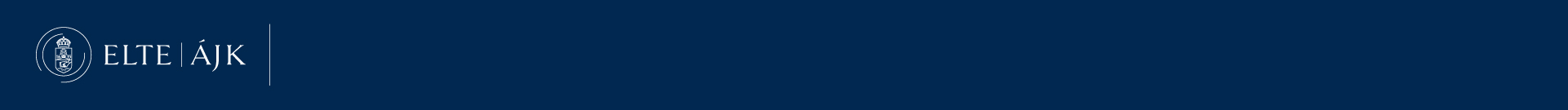 Methodological issues
The primary methodology of this presentation: institutional
Primarily: jurisprudence (based on continental approach), but even administrative sciences 
Partially: data on economic outputs and revenues
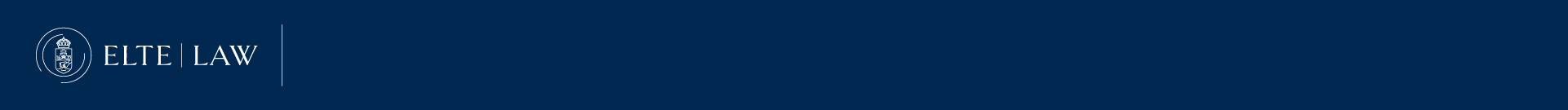 Importance of the topic
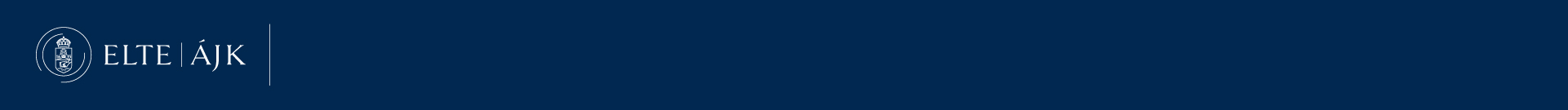 Role of municipalities in national economic systems
A transforming role (slight centralisation in Europe, radical in Hungary…)
Even in Hungary: important role in national economic system
Dogmatical background
Dual and monist systems
Monist system: common law systems  sectoral control (central government and its agencies) based on sectoral legislation 
Dual system: distinction between legal and professional control
Professional control:
Delegated state tasks
Municipal finances: other brances of power
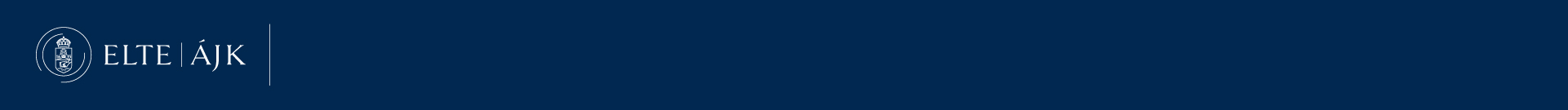 Research questions
Municipal autonomy 
Municipal services
Role of miunicipalities 
Sustainability of municipal finances 
External control as a tool for sustainabilty
Different types of external control
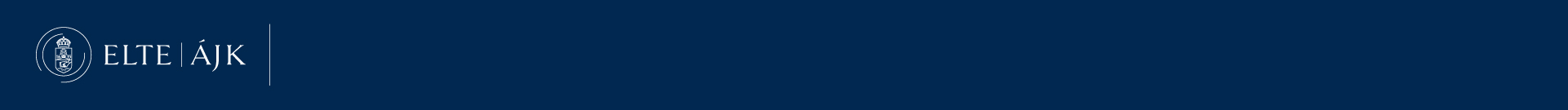 Different tools of external control mechanisms
National interest, autonomy and sustainability of municipal system
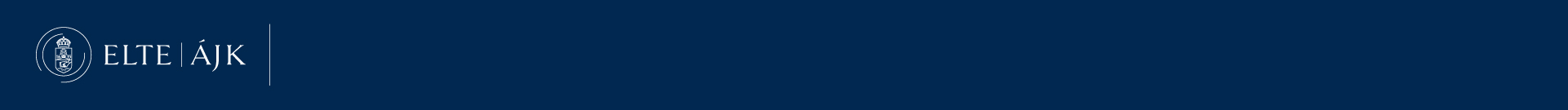 Main supervision theories (after Kahl)
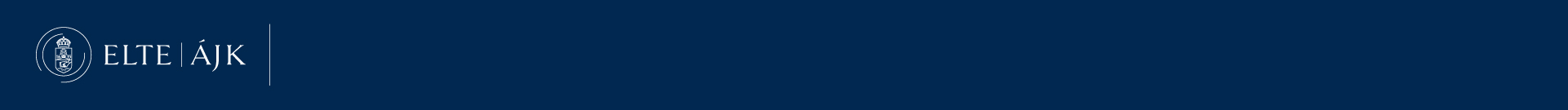 Cases covered by the legality supervision
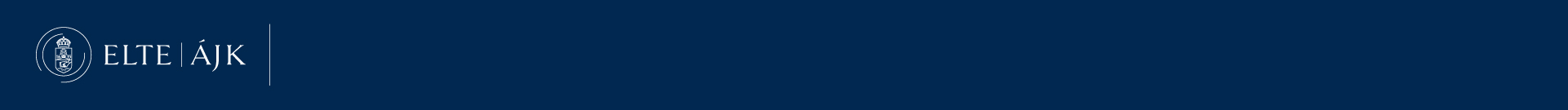 New tools for the control of municipial finances: tools for sustainability or the end of municipal autonomy?
Dogmatically clear solution: distinguishing between legal and professional control 
New elements from 1st October 2024:
Control on municipal aids 
Cover on municipal revenues 
Legally defined regulation which focuses on municipal financial decisions 
Sustainability?  avoiding municipal debts 
Decreasing municipal autonomy?  possibility of administrative guardianship
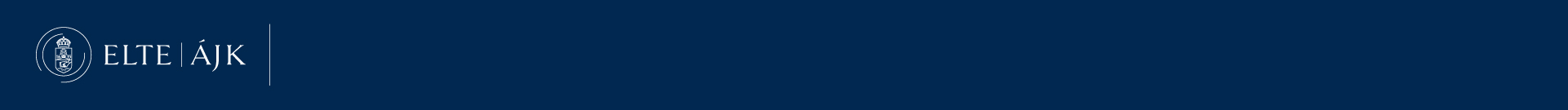 An urban issue?
Urban municipalities:
Major owners of municipal companies 
Major tax revenues 
Largest expenditures 
Major impact on municipal financial system
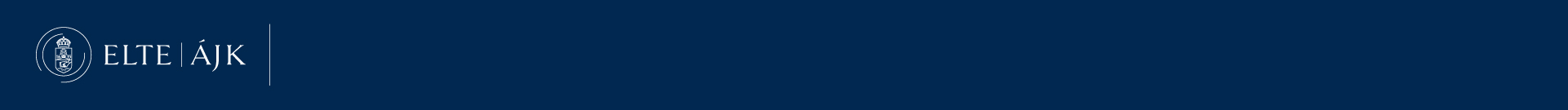 Professional supersivision
Professional supervision: State Audit Office of Hungary 
Constititional background: control of the legislative power  according to separation of powers
Wide powers of control 
Limited possibility to intervention
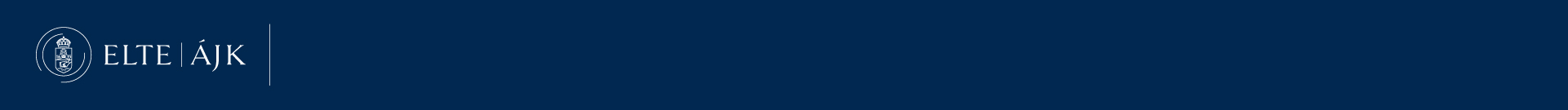 Control of the Hungarian State Treasury
Control on state subsidies
Different forms and types
Mainly: based on population or based on service recipients
Individual act of the authorities under the scope CGAP 
Judicial review based on CACP 
Special regulation:
Rapid
Accountable 
Decision making
Control on EU co-financed funds
Different bodies (managing authorities)
Hungarian State Treasury as a major player 
Mulitlayer regulation: EU regulations, Government decrees and even soft-law documents 
Remedies and official procedures 
Important role: municipal developments and their sustainability
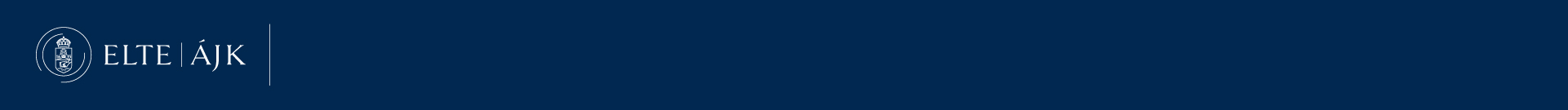 Importance of EU funds
Share of EU co-financed project (in %) in the GDP of V4 countries (2014-2020)
EU and municipal development in Hungary
Hungarian municipal developments: addicted to you EU?





Main Operative Programs: TOP+, but even EFOP+, IKOP+ etc. …
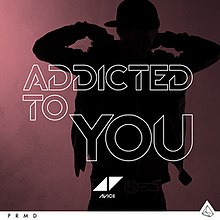 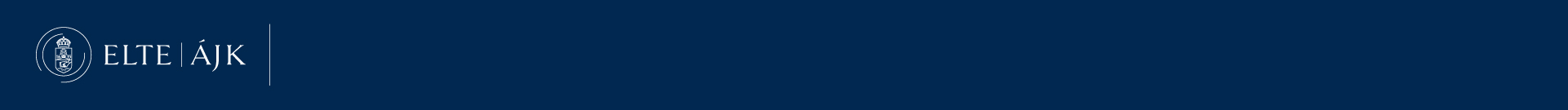 Public prosecutors – a complementary element
Public prosecutors as protectors of the public interest (and its roots)
Public interest and contracts (even governed by the private law)
Control mechanisms of public prosecutors 
Impact of the actions of public prosecutors


COMPLEMENTARY ELEMENT
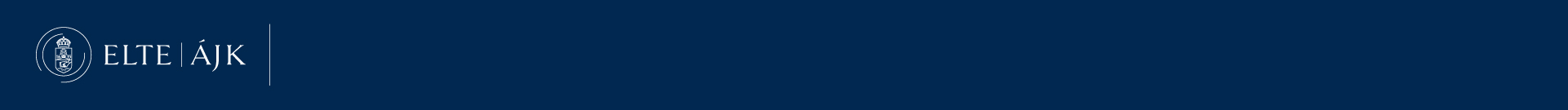 Closing remarks
A multilayer system
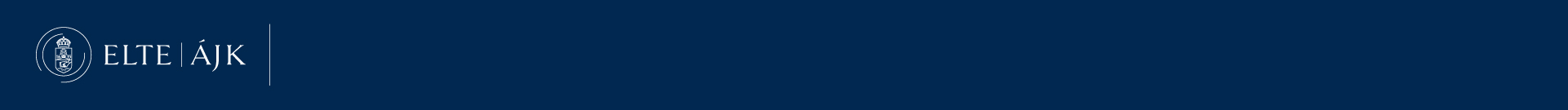 A multilayer system
Traditional continental aprroach (?)                 blurring boundaries (?)

End of the traditional dogmatics (?)                  innovative solutions (?)

Tools for sustainable municipal finances (?)     decreasing autonomy (?) 

Inbnovative tools and ICT solutions (?)      new forms of centralisation (?)
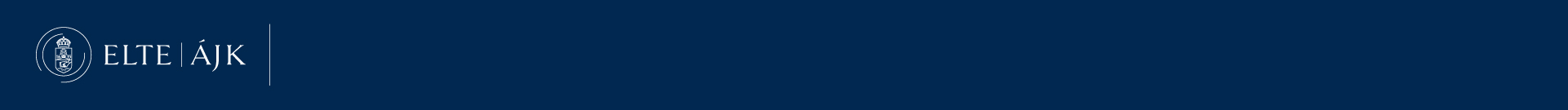 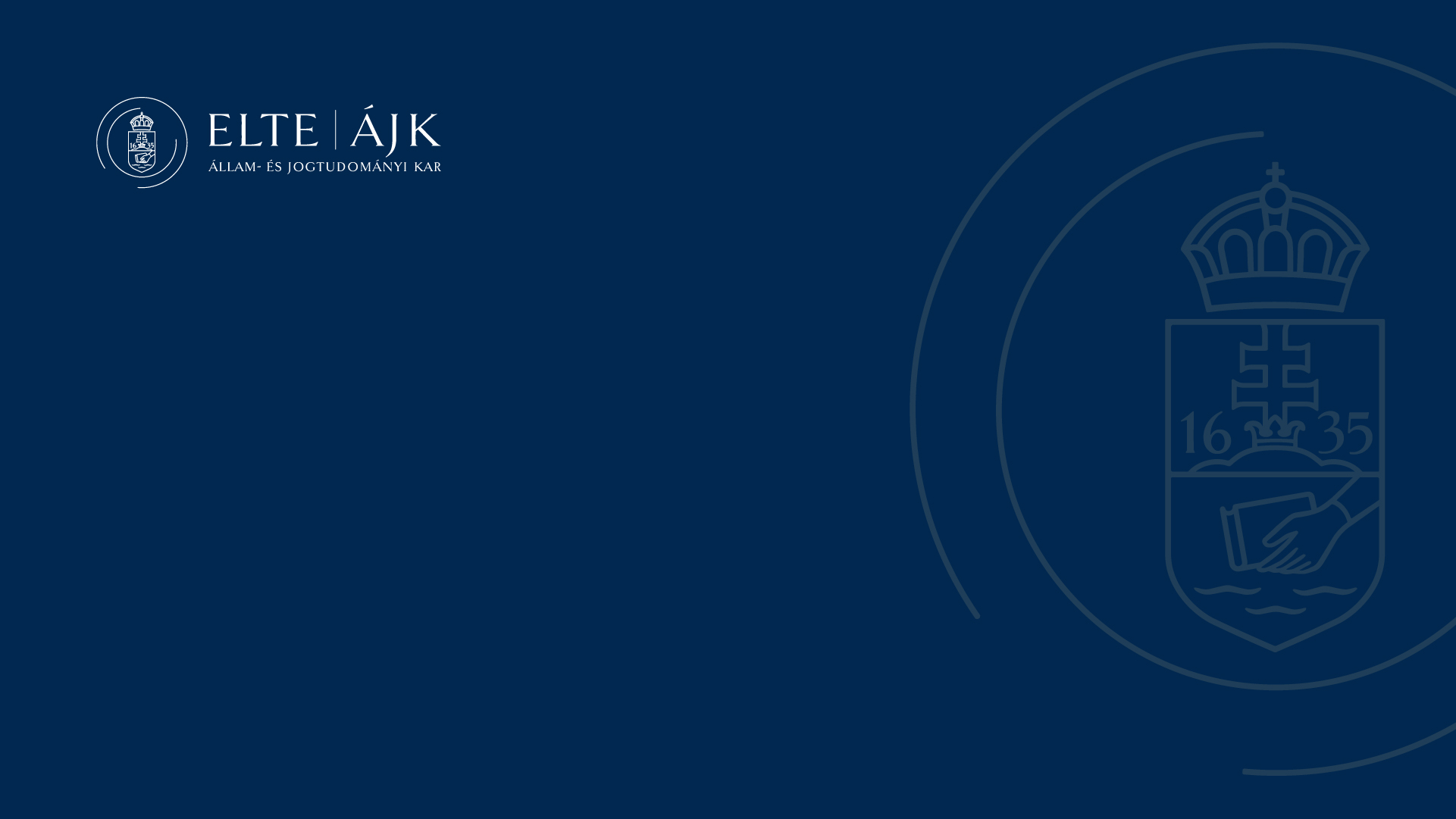 Thank you for your attention!